Подготовка научно-педагогических кадров высшей квалификации в аспирантуре
1
Руководство. Кадровый состав. Контактная информация
Прокофьев Андрей Брониславовичд.т.н., профессор, первый проректор - проректор по науке и инновациям
Гаврилов Андрей Вадимовичк.ф.-м.н, доцент, начальник управления подготовки научных кадров
Еськина Елена Владимировнаначальник отдела аспирантуры и докторантурыeskinaev@ssau.ru, тел. 335-64-40
Круглова Людмила Анатольевна - заместитель начальника отдела аспирантуры и докторантурытел.: 334-54-22
Чурина Юлия Владимировна -  ведущий специалист по учебно-методической работе отдела аспирантуры и докторантурыТел.: 334-54-22
Батракова Ольга Вячеславовна -  инженер отдела аспирантуры и докторантурыaspir@ssau.ru, тел. 267-48-78
Сачук Наталья Васильевна -  документовед отдела аспирантуры и докторантуры,Тел.: 267-48-78
Адрес странички аспирантуры на сайте Самарского университета   http://ssau.ru/education/asp_doct/
Группа в контакте  Аспиранты Самарского университета  http://vk.com/ssau.asp
2
Вид странички аспирантуры на сайте Самарского университета
ЛЕНТА НОВОСТЕЙ
Расписание занятий 1 курса в осеннем семестре 2016-2017 уч. года

ГЛАВНАЯ
Руководство, кадровый состав, контакты

АСПИРАНТУРА
Об аспирантуре
Паспорта специальностей
Индивидуальный план аспиранта 2016 (3 года, гуманитарные, очная форма)
Индивидуальный план аспиранта 2016 (4 года, химические и биологические науки, очная форма)
Учебные планы на 2016-2017 гг.
3
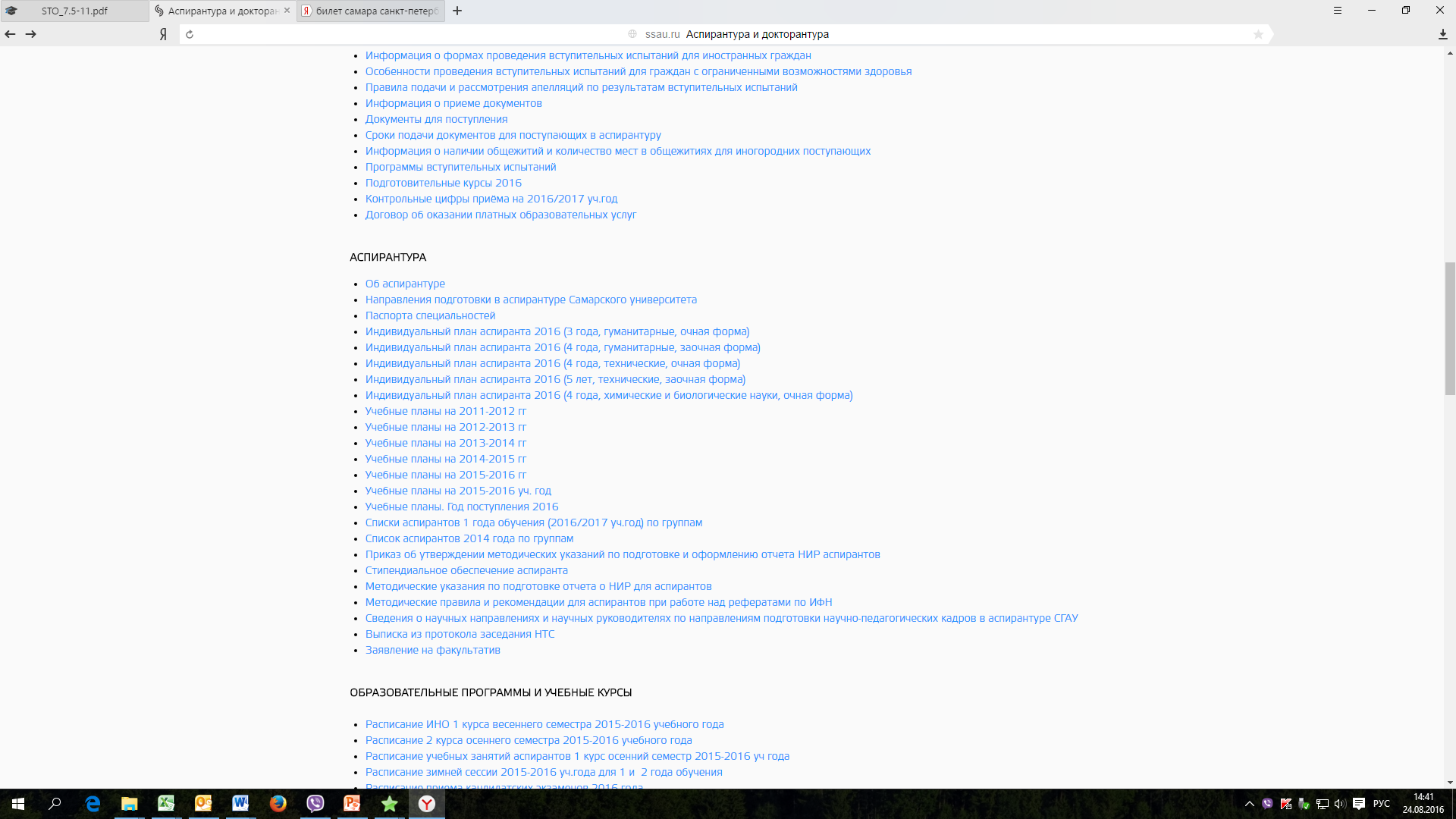 4
Нормативная база аспирата 2015
Федеральный закон «Об образовании в Российской Федерации» от 29 декабря 2012 г. № 273-ФЗ

Порядок организации и осуществления образовательной деятельности по образовательным программам высшего образования - программам подготовки научно -педагогических кадров в  аспирантуре Самарского университета

Порядок  аттестации  аспирантов Самарского университета

Порядок назначения стипендии аспирантам

Положение о научном руководстве аспирантами Самарского университета

Положение о поощрении аспирантов защитивших диссертации в срок

Положение о порядке и основаниях предоставления академического отпуска аспиранту Самарского университета
5
Структура программы обучения в аспирантуре
6
Контрольные точки для аспиранта 1 года обучения
5 сентября аспирантам, у которых нет карты сбербанка, позвонить в отдел аспирантуры  по тел.335-64-40.
До 9 сентября написать заявление на выбор факультатива «Библиографические информационные наукоемкие ресурсы».
До 9 сентября в отделе аспирантуры получить логин и временный пароль от личного кабинета аспиранта .
До 15 сентября  подойти в 210 ау. корпуса мех.мата (ул. Академика Павлова д.1) в Мобилизационное управление. 
 До 30 сентября зарегистрироваться в личном кабинете аспиранта Самарского университета.
До 21 октября сдать в отдел аспирантуры выписку из НТС  (2 экз.) и подписанный индивидуальный план.
До 15 января 2017 г. подать представление на повышенную стипендию.
7
Выписка из научно-технического совета университета
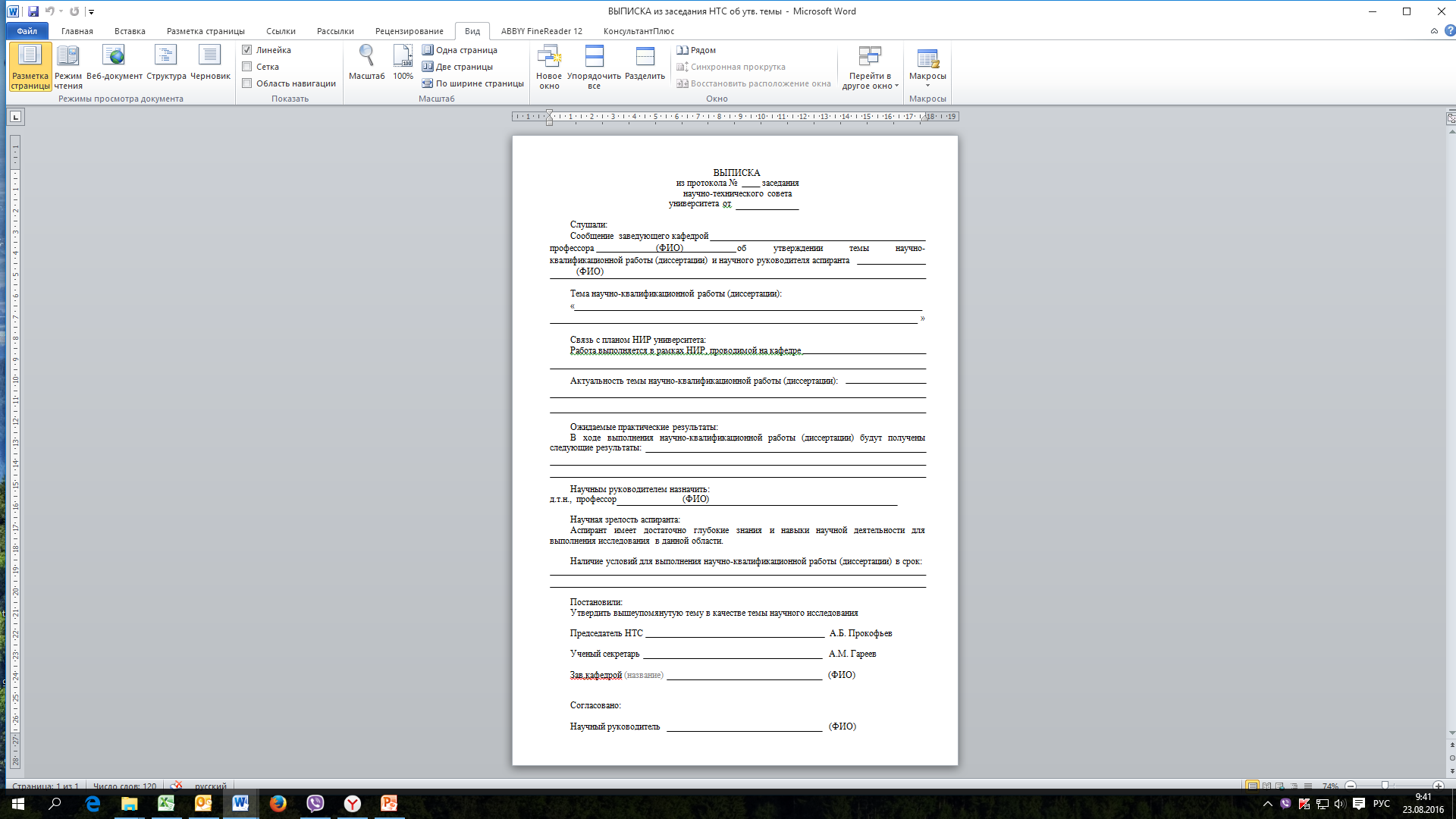 Бланк Выписки размещен на страничке отдела аспирантуры и докторантуры в разделе Аспирантура
8
Индивидуальный план аспиранта
МИНОБРНАУКИ РОССИИ
Федеральное государственное автономное 
образовательное учреждение высшего образования
«Самарский национальный исследовательский университет 
имени академика С.П. Королева»
 
 
                                                                                УТВЕРЖДАЮ:                                                                            
Ректор Самарского университета
 
__________________ Шахматов Е.В.
                                                                                                            ___________________ 20___ год
 
 
 
 
 
ИНДИВИДУАЛЬНЫЙ 
УЧЕБНЫЙ ПЛАН
АСПИРАНТА
(очная форма обучения)
 
 
 
						
ФИО аспиранта
9
Порядок разработки и утверждения индивидуального плана работы аспиранта
Содержание основной образовательной программы по каждому направлению подготовки научно-педагогических кадров в аспирантуре с учетом профиля обучения определяется установленным учебным планом и графиком учебного процесса. 

Общий объем основной образовательной программы составляет для 4 лет обучения – 240 зачетных единиц (ЗЕТ) (8640 часов). Одна зачетная единица приравнивается к 36 академическим часам (один академический час имеет продолжительность 45 минут) аудиторной и/или самостоятельной работы аспиранта. Максимальный объем учебной нагрузки аспиранта, предусматривающий все виды учебной работы, составляет 54 академических часа в неделю (1,5 ЗЕТ). По содержанию основная образовательная программа включает две компоненты: образовательную и исследовательскую. 

Образовательная компонента состоит из обязательной (базовой) и вариативной частей образовательной программы, составляет 30 ЗЕТ (1080 часов), направлена на подготовку аспиранта к сдаче кандидатских экзаменов, теоретическую подготовку по специальным и общепрофессиональным дисциплинам. 

Объем исследовательской компоненты составляет для 4 лет обучения – 201 ЗЕТ (7236 часов). По содержанию эта компонента включает в себя следующие виды работ: научно-исследовательскую деятельность по избранной научной тематике, представление результатов на научных мероприятиях, в научных публикациях и охранных документах на объекты интеллектуальной собственности, прохождение педагогической и исследовательской практик.
10
Порядок разработки и утверждения индивидуального плана работы аспиранта
На государственную итоговую аттестацию (ГИА) отводится 324 часа (9 ЗЕТ). ГИА включает в себя государственный экзамен и подготовку научного доклада об основных результатах подготовленной научно-квалификационной работы (диссертации).  
Индивидуальный план работы разрабатывается каждым аспирантом совместно с научным руководителем на базе учебного плана и графика учебного процесса по специальности с учетом трудоемкости отдельных элементов образовательной (таблица 1) и исследовательской компонент (таблица 2) и отражает индивидуальную образовательную траекторию аспиранта на весь период обучения в аспирантуре. Индивидуальный план включает в себя планирование научно-исследовательской работы аспиранта на каждый семестр (указываются тематика планируемых исследований, планируемое участие в конференциях, семинарах, симпозиумах и прочее). С учебными планами можно ознакомиться в отделе аспирантуры и докторантуры, на кафедре и в корпоративной сети Самарского университета.  
В течение одного месяца со дня зачисления в аспирантуру индивидуальный план и тема научной работы разрабатывается аспирантом совместно с научным руководителем,  рассматривается на заседании кафедры и на совете факультета/института. Затем индивидуальный план сдается в отдел аспирантуры и докторантуры. 
В последующем в каждом семестре аспирант оформляет отчет о НИР, докладывает о результатах научно-исследовательской работы на заседании кафедры и сдает отчет в отдел аспирантуры и докторантуры. В конце каждого учебного года аспирант проходит аттестацию по итогам истекшего года на заседании кафедры и совете факультета. Для этого в срок до 10 мая аспирант должен забрать индивидуальный план из отдела аспирантуры и докторантуры, заполнить его и вернуть в отдел аспирантуры и докторантуры до начала сессии.
11
Порядок разработки и утверждения индивидуального плана работы аспиранта
Раздел «Итоги обучения аспиранта» заполняется после итоговой аттестации по окончании обучения в аспирантуре. Указывается тема научно-квалификационной работы. В случае успешного прохождения аспирантом ГИА, государственная экзаменационная комиссия рекомендует научно-квалификационную работу (диссертацию) к защите и выдает заключение в соответствии с пунктом 16 Положения о присуждении учёных степеней, утвержденного постановлением Правительства Российской Федерации от 24 сентября 2013 г.№ 842.
При оформлении индивидуального плана следует в обязательном порядке приводить расшифровку (указывать фамилию и инициалы) всех подписей, за исключением подписей самого аспиранта, а также указывать даты в местах, предусмотренных установленной формой.
Требования к структуре отчета о НИР. Отчет содержит систематизированную информацию о содержании и результатах запланированных исследований: выбор направления исследований, включающий обоснование направления исследований; процесс теоретических и (или) экспериментальных исследований, методы исследований, обоснование необходимости проведения экспериментальных работ, методы расчета; обобщение результатов исследований; краткие выводы по результатам проведенной НИР и т.д. Объем отчета не менее 10 листов формата А4.
Правила оформления отчета в соответствии с СТО СГАУ 02068410-007-2007. 
Приложения: список опубликованных или принятых к печати научных трудов (по установленной форме); перечень конференций, семинаров, симпозиумов, в которых аспирант принял участие; информация об охранных документах на объекты интеллектуальной собственности.
12
Кафедра 			
 
Институт/факультет ________________________________________________		
 
  ИНДИВИДУАЛЬНЫЙ УЧЕБНЫЙ ПЛАН АСПИРАНТА
  
ФИО 								
 
Код и наименование направления подготовки
   
Наименование профиля (шифр и наименование специальности)
 
Форма обучения очная
Нормативный срок освоения программы 4 года
Научный руководитель   ____________________________________________________________________________________                                  
			(должность, ученая степень, ученое звание ФИО)
 Тема научного исследования ________________________________________________________________________________
  План разработан:					(Фамилия ИО аспиранта)
                         				(подпись)
 План утвержден на заседании кафедры:	
 Протокол № ____ от «	     » 				 201     г.
 				_________________(Фамилия ИО научного руководителя) 
                                                                        		 (подпись)           
				__________________(Фамилия ИО заведующего  кафедрой)
                                                                            		 (подпись)	
 План утвержден на заседании совета института/факультета:	
 Протокол №  _____ от «	      » 				 201     г.
 
 				 ______________________ (Фамилия ИО директора/ декана)
                                                                                  	 (подпись)
13
5 страница индивидуального плана
Данная страница заполняется сотрудниками отдела аспирантуры и докторантуры
 
Срок обучения: с «___» _________ 20__г. по «___» _______ 20__ г. 
Приказ о зачислении № ______ от «___» ________________ 20__ г.
Приказ об отчислении № ______ от «___» _______________ 20__ г.
 
Изменения в период обучения (тема научных исследований, отпуск, переводы, продление срока обучения, смена фамилии и др. с номерами приказов).
14
Общий план работыОбразовательная составляющая
15
2 семестр 1 год обучения
16
3 семестр 2 год обучения
17
4 семестр 2 год обучения
18
5 семестр 3 год обучения
19
6 семестр 3 год обучения
20
4 год обучения
21
1 год обучения
22
План работы НИР на 1 год обучения
Тема научного исследования.
1. Планируемое теоретическое и (или) экспериментальное исследование. 
2. Планируемое участие в конференциях.
3. Планируемые публикации.
 
Аспирант _______________                                               «______» ______________ 20__ г.
                        подпись
Научный руководитель    _______________                     «______» ______________ 20__ г.
                                                          подпись
Отчет по НИР.
Отчет сдается в отдел аспирантуры и докторантуры в конце 1 семестра до 30 декабря, в конце второго семестра до 30 мая. 
 
Аттестация аспиранта за 1 год обучения: 
Научный руководитель ___________________________________________ (Фамилия ИО) 
                                                                                                                     Подпись
Зав. кафедрой____________________________________________________  (Фамилия ИО)                                                                                                             
                                                                                                    Подпись
Протокол заседания кафедры от _________________ 20__ г.  № ____
 
Аттестацию утверждаю декан факультета/ директор института _________________________ ( Фамилия ИО)
                                                                                                                            		 Подпись
Протокол заседания совета факультета/института  от ________________ 20___ г.   № ____
23
Критерии перевода аспиранта на следующий год обучения
Выполнение всех позиций индивидуального плана аспиранта.
Сданные зачеты и экзамены по блокам образовательных дисциплин учебного плана.
Сданные кандидатские экзамены в сроки, соответствующие индивидуальному плану аспиранта.
Наличие отчета о НИР с оценкой.
24
Материалы, предоставляемые при аттестации в отдел аспирантуры
Первый год обучения:
Первая аттестация: 
отчет о научно-исследовательской работе, утвержденный научным руководителем и заведующим кафедрой;
план научно-квалификационной работы (диссертации).
Вторая аттестация:
отчет о научно-исследовательской работе, утвержденный научным руководителем и заведующим кафедрой;
список опубликованных работ за учебный год (не менее одной статьи, не менее двух тезисов выступлений на конференциях или семинарах);
утвержденный на заседании кафедры и совете факультета /института индивидуальный план с отметками о сданных зачетах и экзаменах в соответствии с учебным планом.
25
Группы аспирантов 1 год обучения
А 101 (направление 01.06.01)
А 102 (направление 03.06.01)
 А 103 (направление 09.06.01)
А 104 (направление 24.06.01)
А 105 (направления 11.06.01, 12.06.01, 15.06.01, 22.06.01, 27.06.01)
А 106 (направления 04.06.01, 06.06.01)
А 107 (направления 37.06.01, 38.06.01, 40.06.01, 44.06.01, 45.06.01, 46.06.01, 47.06.01)
26
Расписание учебных занятий для  аспирантов очной/заочной формыОсенний семестр 2016/2017 уч. годагруппа А106
27
Расписание учебных занятий для  аспирантов очной/заочной формыОсенний семестр 2016/2017 уч. годагруппа А107
28
Расписание учебных занятий для  аспирантов очной/заочной формыОсенний семестр 2016/2017 уч. годапо иностранному языку гр. А 107
29
Посещение занятий аспирантами очной формы является обязательным условием обучения. В случае если это невозможно по каким-либо причинам (командировка, болезнь, семейные обстоятельства), заранее предупреждайте и обговариваете с преподавателем варианты самостоятельной подготовки  по темам пропущенных занятий.
30
Финансовая поддержка аспиранта
Базовая стипендия (назначается аспирантам, обучающимся по очной бюджетной форме, успешно прошедшим аттестацию и сдавшим сессию на оценки «хорошо» и «отлично»).
Повышенная стипендия Самарского университета (каждые полгода назначается аспирантами , обучающимся по очной бюджетной форме, за особые успехи в научно-исследовательской деятельности).
Стипендия Президента РФ.
Стипендия Правительства РФ.
Стипендия Кузнецова Н.Д.
Грантовая поддержка.
Участие в НИР, проводимых подразделениями университета.
31
Грантовая поддержка студентов и аспирантов Самарского университета
Порядок подачи заявок и рассмотрения грантов:
Подача заявки по форме.
Рассмотрение заявок комиссией, решение комиссии утверждается приказом ректора.
Заключение соглашений с грантополучателями или оформление документов на командировку.
Выполнение работ.
Отчёт.
Про что нужно помнить:
Комиссия собирается в среднем один раз в полтора месяца.
Комиссия может отказать в выделении грантов.
В заявке важно показывать (и по возможности подтверждать документами) пользу результатов гранта для дорожной карты Самарского университета.
Документация по мероприятию 4.1.1http://ppk.ssau.ru/index.php/grantovaya-podderzhka-studentov-i-aspirantov
32
Критерии повышенной стипендии для аспирантов 1 года после 1 сессии
задел по теме диссертации не менее 30 %;

не менее 3-х публикаций по теме диссертации, в том числе не менее одной статьи в изданиях, рекомендованных ВАК и/или индексируемых базам Scopus и/или Web of Science (всех имеющихся публикаций).

	Представление за подписью зав. кафедрой и список опубликованных работ на каждого аспиранта до 15.01.2017 г. подать в отдел аспирантуры. В списке трудов указать в какой из баз данных опубликована работа.
33
Личный кабинет аспиранта
Наличие электронного портфолио – это требование Федеральных государственных образовательных стандартов.
	Всем аспирантам необходимо:
1) получить логины и временные пароли до 9 сентября 2016 г.;
2) зарегистрироваться на сайте 
 http://lk.ssau.ru/auth/  
3) заполнить информацию о себе, прикрепив скан-копии публикаций, дипломов, сертификатов.
34
Библиографические информационные наукоемкие ресурсы
Продолжительность и форма обучения: 36 часов лекционных тренингов.
Основные тематические блоки:
Информационные отечественные и зарубежные электронные ресурсы. Стратегия поиска, практика работы и технологии управления. 
Аналитические методы и инструменты для оценки научно-исследовательской работы: введение в библиометрию и наукометрию.
Организация и управление личными знаниями с использованием информационных технологий и ресурсов.
Технология роста персональной публикационной активности. 

После прохождения курса слушатели смогут:
 осуществлять самостоятельный эффективный поиск научной информации;
обработать и сохранять результаты поиска в различных форматах электронного документа;
создавать списки, коллекции и БД научной библиографии по исследуемой тематике; 
организовывать  собственное  интерактивное исследовательское пространство   в рамках Персональных профилей различных электронных ресурсов;
использовать информационные ресурсы в научной и образовательной работе;
создавать  макеты метаданных научных статей на русском и английском языках;
подготовить  научную статью для публикации в электронные журналы;
формировать персональную авторскую карьеру и наращивать результаты публикационной активности.
35
Воинский учет
До 15 сентября  подойти в 210 ау. Корпуса мех.мата  (ул. Академика Павлова д.1) в Мобилизационное управление. При себе иметь: паспорт, приписное свидетельство или военный билет.
36
Поздравляю с началом нового жизненного этапа! Творите, дерзайте, совершайте открытия!
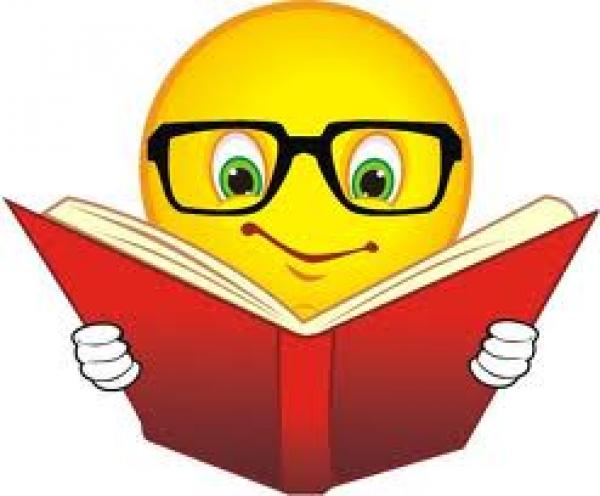 37